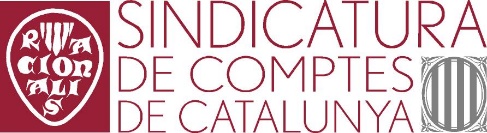 Gràfic 1
Total: 1125,42 ml
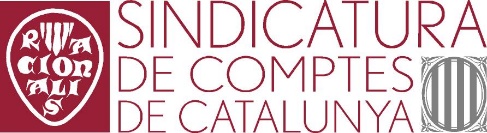 Gràfic 2